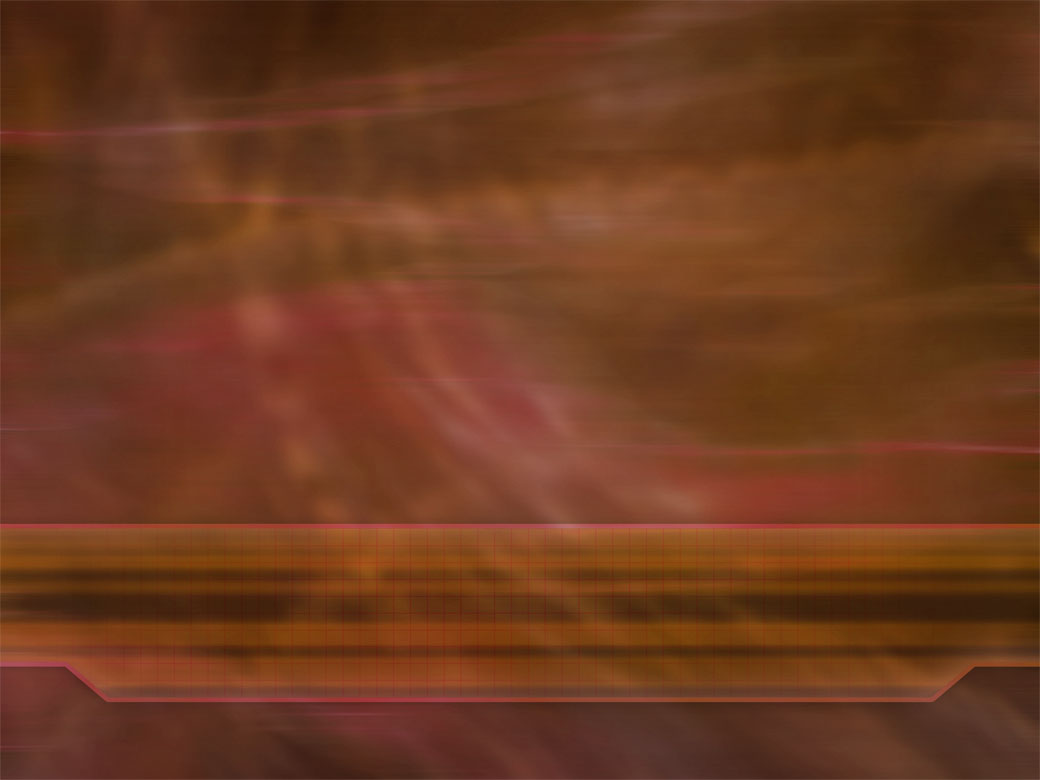 Welcome to Bible Class
欢迎参加圣经课程





The Messiah in the Old Testament
旧约中的弥赛亚
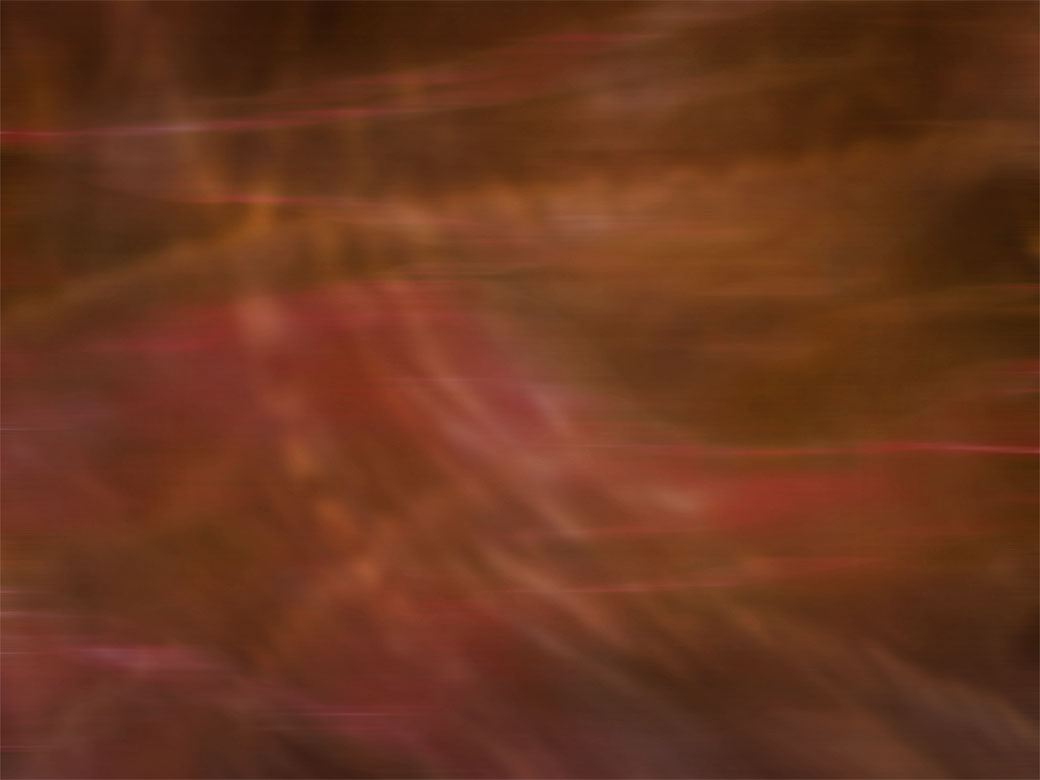 第一部分Part 1

律法书中的弥赛亚The Messiah in the Law
Lesson 2 = The Promise of the Messiah to Adam and Eve
第二课 =应许弥赛亚给亚当和夏娃
Lesson 3 = The Messiah is Promised to Abraham 
第三课 =应许弥赛亚给列祖
Lesson 4 = The Messiah Promised to the Children of Israel
第四课 = 应许弥赛亚给以色列的子孙
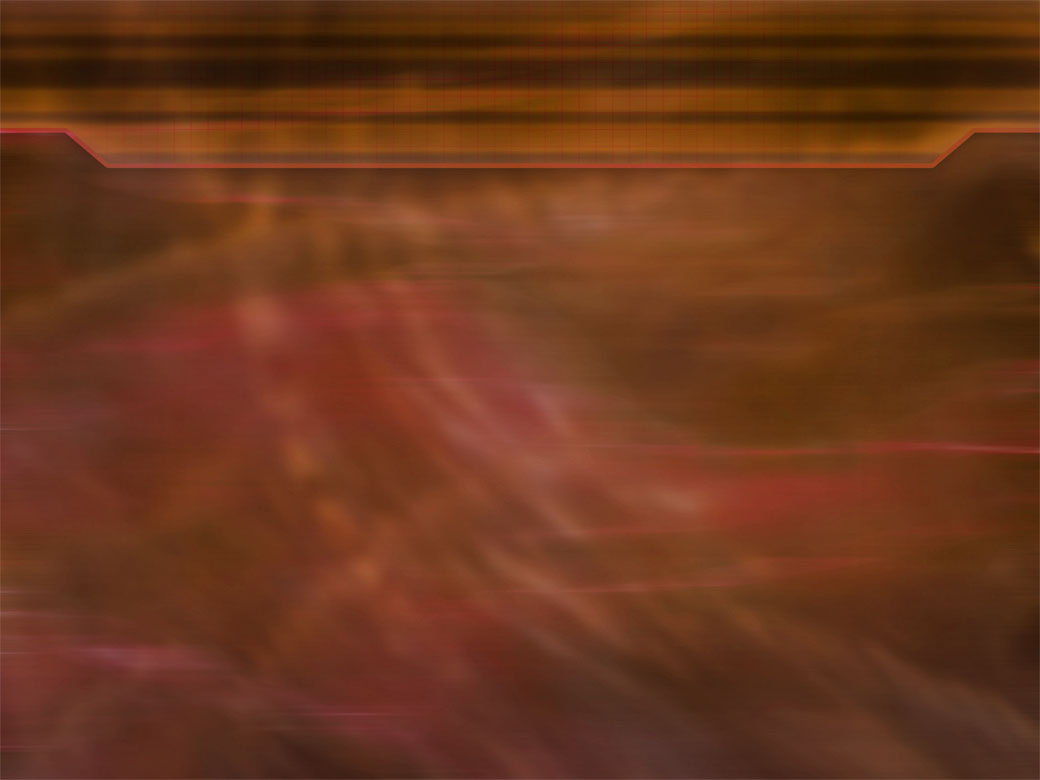 Lesson 3
第三课

The Gospel Promise to Abraham
给亚伯拉罕的福音应许
Genesis 12:1-7
The LORD had said to Abram, “Leave your country, your people and your father’s household and go to the land I will show you. 2 “I will make you into a great nation and I will bless you; I will make your name great, and you will be a blessing. 3 I will bless those who bless you, and whoever curses you I will curse; and all peoples on earth will be blessed through you.” 4 So Abram left, as the LORD had told him; and Lot went with him. Abram was seventy-five years old when he set out from Haran. 5 He took his wife Sarai, his nephew Lot, all the possessions they had accumulated and the people they had acquired in Haran, and they set out for the land of Canaan, and they arrived there. 6 Abram traveled through the land as far as the site of the great tree of Moreh at Shechem. At that time the Canaanites were in the land. 7 The LORD appeared to Abram and said, “To your offspring I will give this land.” So he built an altar there to the LORD, who had appeared to him.”
创12:1-7
耶和华对亚伯兰说，你要离开本地，本族，父家，往我所要指示你的地去。我必叫你成为大国，我必赐福给你，叫你的名为大，你也要叫别人得福。为你祝福的，我必赐福与他。那咒诅你的，我必咒诅他，地上的万族都要因你得福。亚伯兰就照着耶和华的吩咐去了。罗得也和他同去。亚伯兰出哈兰的时候，年七十五岁。亚伯兰将他妻子撒莱和侄儿罗得，连他们在哈兰所积蓄的财物，所得的人口，都带往迦南地去。他们就到了迦南地。亚伯兰经过那地，到了示剑地方，摩利橡树那里。那时迦南人住在那地。耶和华向亚伯兰显现，说，我要把这地赐给你的后裔。亚伯兰就在那里为向他显现的耶和华筑了一座坛。
Genesis 12:1-7
The LORD had said to Abram, “Leave your country, your people and your father’s household and go to the land I will show you. 2 “I will make you into a great nation and I will bless you; I will make your name great, and you will be a blessing. 3 I will bless those who bless you, and whoever curses you I will curse; and all peoples on earth will be blessed through you.” 4 So Abram left, as the LORD had told him; and Lot went with him. Abram was seventy-five years old when he set out from Haran. 5 He took his wife Sarai, his nephew Lot, all the possessions they had accumulated and the people they had acquired in Haran, and they set out for the land of Canaan, and they arrived there. 6 Abram traveled through the land as far as the site of the great tree of Moreh at Shechem. At that time the Canaanites were in the land. 7 The LORD appeared to Abram and said, “To your offspring I will give this land.” So he built an altar there to the LORD, who had appeared to him.”
创12:1-7
耶和华对亚伯兰说，你要离开本地，本族，父家，往我所要指示你的地去。我必叫你成为大国，我必赐福给你，叫你的名为大，你也要叫别人得福。为你祝福的，我必赐福与他。那咒诅你的，我必咒诅他，地上的万族都要因你得福。亚伯兰就照着耶和华的吩咐去了。罗得也和他同去。亚伯兰出哈兰的时候，年七十五岁。亚伯兰将他妻子撒莱和侄儿罗得，连他们在哈兰所积蓄的财物，所得的人口，都带往迦南地去。他们就到了迦南地。亚伯兰经过那地，到了示剑地方，摩利橡树那里。那时迦南人住在那地。耶和华向亚伯兰显现，说，我要把这地赐给你的后裔。亚伯兰就在那里为向他显现的耶和华筑了一座坛。
Genesis 12:1-7
The LORD had said to Abram, “Leave your country, your people and your father’s household and go to the land I will show you. 2 “I will make you into a great nation and I will bless you; I will make your name great, and you will be a blessing. 3 I will bless those who bless you, and whoever curses you I will curse; and all peoples on earth will be blessed through you.” 4 So Abram left, as the LORD had told him; and Lot went with him. Abram was seventy-five years old when he set out from Haran. 5 He took his wife Sarai, his nephew Lot, all the possessions they had accumulated and the people they had acquired in Haran, and they set out for the land of Canaan, and they arrived there. 6 Abram traveled through the land as far as the site of the great tree of Moreh at Shechem. At that time the Canaanites were in the land. 7 The LORD appeared to Abram and said, “To your offspring I will give this land.” So he built an altar there to the LORD, who had appeared to him.”
创12:1-7
耶和华对亚伯兰说，你要离开本地，本族，父家，往我所要指示你的地去。我必叫你成为大国，我必赐福给你，叫你的名为大，你也要叫别人得福。为你祝福的，我必赐福与他。那咒诅你的，我必咒诅他，地上的万族都要因你得福。亚伯兰就照着耶和华的吩咐去了。罗得也和他同去。亚伯兰出哈兰的时候，年七十五岁。亚伯兰将他妻子撒莱和侄儿罗得，连他们在哈兰所积蓄的财物，所得的人口，都带往迦南地去。他们就到了迦南地。亚伯兰经过那地，到了示剑地方，摩利橡树那里。那时迦南人住在那地。耶和华向亚伯兰显现，说，我要把这地赐给你的后裔。亚伯兰就在那里为向他显现的耶和华筑了一座坛。
Genesis 12:1-7
The LORD had said to Abram, “Leave your country, your people and your father’s household and go to the land I will show you. 2 “I will make you into a great nation and I will bless you; I will make your name great, and you will be a blessing. 3 I will bless those who bless you, and whoever curses you I will curse; and all peoples on earth will be blessed through you.” 4 So Abram left, as the LORD had told him; and Lot went with him. Abram was seventy-five years old when he set out from Haran. 5 He took his wife Sarai, his nephew Lot, all the possessions they had accumulated and the people they had acquired in Haran, and they set out for the land of Canaan, and they arrived there. 6 Abram traveled through the land as far as the site of the great tree of Moreh at Shechem. At that time the Canaanites were in the land. 7 The LORD appeared to Abram and said, “To your offspring I will give this land.” So he built an altar there to the LORD, who had appeared to him.”
耶和华对亚伯兰说，你要离开本地，本族，父家，往我所要指示你的地去。我必叫你成为大国，我必赐福给你，叫你的名为大，你也要叫别人得福。为你祝福的，我必赐福与他。那咒诅你的，我必咒诅他，地上的万族都要因你得福。亚伯兰就照着耶和华的吩咐去了。罗得也和他同去。亚伯兰出哈兰的时候，年七十五岁。亚伯兰将他妻子撒莱和侄儿罗得，连他们在哈兰所积蓄的财物，所得的人口，都带往迦南地去。他们就到了迦南地。亚伯兰经过那地，到了示剑地方，摩利橡树那里。那时迦南人住在那地。耶和华向亚伯兰显现，说，我要把这地赐给你的后裔。亚伯兰就在那里为向他显现的耶和华筑了一座坛。
“I will make your descendants like the dust of the earth and the stars of the sky…is anything too hard for the Lord?” (Genesis 13:16; 15:5; 18:14) 
“我也要使你的后裔如同地上的尘沙那样多……耶和华岂有难成的事吗？”（创13:16；15:5；18:14）
“you will be for me a kingdom of priests and a holy nation.” (Exodus 19:6) 
“你们要归我作祭司的国度，为圣洁的国民。”（出19:6）
Genesis 12:1-7
The LORD had said to Abram, “Leave your country, your people and your father’s household and go to the land I will show you. 2 “I will make you into a great nation and I will bless you; I will make your name great, and you will be a blessing. 3 I will bless those who bless you, and whoever curses you I will curse; and all peoples on earth will be blessed 创12:1-7
耶和华对亚伯兰说，你要离开本地，本族，父家，往我所要指示你的地去。我必叫你成为大国，我必赐福给你，叫你的名为大，你也要叫别人得福。为你祝福的，我必赐福与他。那咒诅你的，我必咒诅他，地上的万族都要因你得福。亚伯兰就照着耶和华的吩咐去了。罗得也和他同去。亚伯兰出哈兰的时候，年七十五岁。亚伯兰将他妻子撒莱和侄儿罗得，连他们在哈兰所积蓄的财物，所得的人口，都带往迦南地去。他们就到了迦南地。亚伯兰经过那地，到了示剑地方，摩利橡树那里。那时迦南人住在那地。耶和华向亚伯兰显现，说，我要把这地赐给你的后裔。亚伯兰就在那里为向他显现的耶和华筑了一座坛。
“Those who believe are children of Abraham.” (Galatians 3:7) 
“那以信为本的人，就是亚伯拉罕的子孙。”（加3:7）
“You also, like living stones, are being built into a spiritual house to be a holy priesthood, offering spiritual sacrifices acceptable to God through Jesus Christ. You are a chosen people, a royal priesthood, a holy nation, a people belonging to God, that you may declare the praises of him who called you out of darkness into his wonderful light.” (1 Peter 2:5,9) 
“你们来到主面前，也就像活石，被建造成为灵宫，作圣洁的祭司，藉着耶稣基督奉献神所悦纳的灵祭。惟有你们是被拣选的族类，是有君尊的祭司，是圣洁的国度，是属神的子民，要叫你们宣扬那召你们出黑暗入奇妙光明者的美德。”（彼前2:5,9）
“Therefore, I urge you, brothers, in view of God’s mercy, to offer your bodies as living sacrifices, holy and pleasing to God—this is your spiritual act of worship.” (Romans 12:1)
“所以弟兄们，我以神的慈悲劝你们，将身体献上，当作活祭，是圣洁的，是神所喜悦的。你们如此事奉，乃是理所当然的.”（罗12:1）
Genesis 12:1-7
The LORD had said to Abram, “Leave your country, your people and your father’s household and go to the land I will show you. 2 “I will make you into a great nation and I will bless you; I will make your name great, and you will be a blessing. 3 I will bless those who bless you, and whoever curses you I will curse; and all peoples on earth will be blessed through you.” 4 So Abram left, as the LORD had told him; and Lot went with him. Abram was seventy-five years old when he set out from Haran. 5 He took his wife Sarai, his nephew Lot, all the possessions they had accumulated and the people they had acquired in Haran, and they set out for the land of Canaan, and they arrived there. 6 Abram traveled through the land as far as the site of the great tree of Moreh at Shechem. At that time the Canaanites were in the land. 7 The LORD appeared to Abram and said, “To your offspring I will give this land.” So he built an altar there to the LORD, who had appeared to him.”
创12:1-7
耶和华对亚伯兰说，你要离开本地，本族，父家，往我所要指示你的地去。我必叫你成为大国，我必赐福给你，叫你的名为大，你也要叫别人得福。为你祝福的，我必赐福与他。那咒诅你的，我必咒诅他，地上的万族都要因你得福。亚伯兰就照着耶和华的吩咐去了。罗得也和他同去。亚伯兰出哈兰的时候，年七十五岁。亚伯兰将他妻子撒莱和侄儿罗得，连他们在哈兰所积蓄的财物，所得的人口，都带往迦南地去。他们就到了迦南地。亚伯兰经过那地，到了示剑地方，摩利橡树那里。那时迦南人住在那地。耶和华向亚伯兰显现，说，我要把这地赐给你的后裔。亚伯兰就在那里为向他显现的耶和华筑了一座坛。
“And the Lord has blessed my master greatly, and he has become wealthy. He has given him sheep and cattle, silver and gold,…servants, camels, and donkeys (Genesis 24:35)
“耶和华大大地赐福给我主人，使他昌大，又赐给他羊群，牛群，金银，仆婢，骆驼，和驴”（创24:35）
“And Abraham was old and well advanced in years, and the Lord had blessed him in every way” (Genesis 24:1).
“亚伯拉罕年纪老迈，向来在一切事上耶和华都赐福给他。”（创24:1）
Genesis 12:1-7
The LORD had said to Abram, “Leave your country, your people and your father’s household and go to the land I will show you. 2 “I will make you into a great nation and I will bless you; I will make your name great, and you will be a blessing. 3 I will bless those who bless you, and whoever curses you I will curse; and all peoples on earth will be blessed through you.” 4 So Abram left, as the LORD had told him; and Lot went with him. Abram was seventy-five years old when he set out from Haran. 5 He took his wife Sarai, his nephew Lot, all the possessions they had accumulated and the people they had acquired in Haran, and they set out for the land of Canaan, and they arrived there. 6 Abram traveled through the land as far as the site of the great tree of Moreh at Shechem. At that time the Canaanites were in the land. 7 The LORD appeared to Abram and said, “To your offspring I will give this land.” So he built an altar there to the LORD, who had appeared to him.”
创12:1-7
耶和华对亚伯兰说，你要离开本地，本族，父家，往我所要指示你的地去。我必叫你成为大国，我必赐福给你，叫你的名为大，你也要叫别人得福。为你祝福的，我必赐福与他。那咒诅你的，我必咒诅他，地上的万族都要因你得福。亚伯兰就照着耶和华的吩咐去了。罗得也和他同去。亚伯兰出哈兰的时候，年七十五岁。亚伯兰将他妻子撒莱和侄儿罗得，连他们在哈兰所积蓄的财物，所得的人口，都带往迦南地去。他们就到了迦南地。亚伯兰经过那地，到了示剑地方，摩利橡树那里。那时迦南人住在那地。耶和华向亚伯兰显现，说，我要把这地赐给你的后裔。亚伯兰就在那里为向他显现的耶和华筑了一座坛。
“the father of believers” (Galatians 3:6-9)
      “信神之人的父”（加3:6-9）
“father of a multitude” (Genesis 17:5)
      “多国的父”（创17:5）
“prince of God” (Genesis 23:6)
      “尊大的王子”（创23:6）
“friend of God” (James 2:23)
      “神的朋友”（雅2:23）
Genesis 12:1-7
The LORD had said to Abram, “Leave your country, your people and your father’s household and go to the land I will show you. 2 “I will make you into a great nation and I will bless you; I will make your name great, and you will be a blessing. 3 I will bless those who bless you, and whoever curses you I will curse; and all peoples on earth will be blessed through you.” 4 So Abram left, as the LORD had told him; and Lot went with him. Abram was seventy-five years old when he set out from Haran. 5 He took his wife Sarai, his nephew Lot, all the possessions they had accumulated and the people they had acquired in Haran, and they set out for the land of Canaan, and they arrived there. 6 Abram traveled through the land as far as the site of the great tree of Moreh at Shechem. At that time the Canaanites were in the land. 7 The LORD appeared to Abram and said, “To your offspring I will give this land.” So he built an altar there to the LORD, who had appeared to him.”
创12:1-7
耶和华对亚伯兰说，你要离开本地，本族，父家，往我所要指示你的地去。我必叫你成为大国，我必赐福给你，叫你的名为大，你也要叫别人得福。为你祝福的，我必赐福与他。那咒诅你的，我必咒诅他，地上的万族都要因你得福。亚伯兰就照着耶和华的吩咐去了。罗得也和他同去。亚伯兰出哈兰的时候，年七十五岁。亚伯兰将他妻子撒莱和侄儿罗得，连他们在哈兰所积蓄的财物，所得的人口，都带往迦南地去。他们就到了迦南地。亚伯兰经过那地，到了示剑地方，摩利橡树那里。那时迦南人住在那地。耶和华向亚伯兰显现，说，我要把这地赐给你的后裔。亚伯兰就在那里为向他显现的耶和华筑了一座坛。
Genesis 12:1-7
The LORD had said to Abram, “Leave your country, your people and your father’s household and go to the land I will show you. 2 “I will make you into a great nation and I will bless you; I will make your name great, and you will be a blessing. 3 I will bless those who bless you, and whoever curses you I will curse; and all peoples on earth will be blessed through you.” 4 So Abram left, as the LORD had told him; and Lot went with him. Abram was seventy-five years old when he set out from Haran. 5 He took his wife Sarai, his nephew Lot, all the possessions they had accumulated and the people they had acquired in Haran, and they set out for the land of Canaan, and they arrived there. 6 Abram traveled through the land as far as the site of the great tree of Moreh at Shechem. At that time the Canaanites were in the land. 7 The LORD appeared to Abram and said, “To your offspring I will give this land.” So he built an altar there to the LORD, who had appeared to him.”
创12:1-7
耶和华对亚伯兰说，你要离开本地，本族，父家，往我所要指示你的地去。我必叫你成为大国，我必赐福给你，叫你的名为大，你也要叫别人得福。为你祝福的，我必赐福与他。那咒诅你的，我必咒诅他，地上的万族都要因你得福。亚伯兰就照着耶和华的吩咐去了。罗得也和他同去。亚伯兰出哈兰的时候，年七十五岁。亚伯兰将他妻子撒莱和侄儿罗得，连他们在哈兰所积蓄的财物，所得的人口，都带往迦南地去。他们就到了迦南地。亚伯兰经过那地，到了示剑地方，摩利橡树那里。那时迦南人住在那地。耶和华向亚伯兰显现，说，我要把这地赐给你的后裔。亚伯兰就在那里为向他显现的耶和华筑了一座坛。
“Blessed be Abram by God Most High, Creator of heaven and earth. And blessed be God Most High, who delivered your enemies into your hand.” Then Abram gave him a tenth of everything.” (Genesis 14:18–20) 
“‘愿天地的主，至高的神赐福与亚伯兰。至高的神把敌人交在你手里，是应当称颂的’。亚伯兰就把所得的拿出十分之一来，给麦基洗德。”（创14:18-20）
Genesis 12:1-7
The LORD had said to Abram, “Leave your country, your people and your father’s household and go to the land I will show you. 2 “I will make you into a great nation and I will bless you; I will make your name great, and you will be a blessing. 3 I will bless those who bless you, and whoever curses you I will curse; and all peoples on earth will be blessed through you.” 4 So Abram left, as the LORD had told him; and Lot went with him. Abram was seventy-five years old when he set out from Haran. 5 He took his wife Sarai, his nephew Lot, all the possessions they had accumulated and the people they had acquired in Haran, and they set out for the land of Canaan, and they arrived there. 6 Abram traveled through the land as far as the site of the great tree of Moreh at Shechem. At that time the Canaanites were in the land. 7 The LORD appeared to Abram and said, “To your offspring I will give this land.” So he built an altar there to the LORD, who had appeared to him.”
创12:1-7
耶和华对亚伯兰说，你要离开本地，本族，父家，往我所要指示你的地去。我必叫你成为大国，我必赐福给你，叫你的名为大，你也要叫别人得福。为你祝福的，我必赐福与他。那咒诅你的，我必咒诅他，地上的万族都要因你得福。亚伯兰就照着耶和华的吩咐去了。罗得也和他同去。亚伯兰出哈兰的时候，年七十五岁。亚伯兰将他妻子撒莱和侄儿罗得，连他们在哈兰所积蓄的财物，所得的人口，都带往迦南地去。他们就到了迦南地。亚伯兰经过那地，到了示剑地方，摩利橡树那里。那时迦南人住在那地。耶和华向亚伯兰显现，说，我要把这地赐给你的后裔。亚伯兰就在那里为向他显现的耶和华筑了一座坛。
“the Lord sent plagues on Pharaoh and his house” (Genesis 12:17)
“耶和华……降大灾与法老和他的全家。”（创12:17）
Genesis 12:1-7
The LORD had said to Abram, “Leave your country, your people and your father’s household and go to the land I will show you. 2 “I will make you into a great nation and I will bless you; I will make your name great, and you will be a blessing. 3 I will bless those who bless you, and whoever curses you I will curse; and all peoples on earth will be blessed through you.” 4 So Abram left, as the LORD had told him; and Lot went with him. Abram was seventy-five years old when he set out from Haran. 5 He took his wife Sarai, his nephew Lot, all the possessions they had accumulated and the people they had acquired in Haran, and they set out for the land of Canaan, and they arrived there. 6 Abram traveled through the land as far as the site of the great tree of Moreh at Shechem. At that time the Canaanites were in the land. 7 The LORD appeared to Abram and said, “To your offspring I will give this land.” So he built an altar there to the LORD, who had appeared to him.”
创12:1-7
耶和华对亚伯兰说，你要离开本地，本族，父家，往我所要指示你的地去。我必叫你成为大国，我必赐福给你，叫你的名为大，你也要叫别人得福。为你祝福的，我必赐福与他。那咒诅你的，我必咒诅他，地上的万族都要因你得福。亚伯兰就照着耶和华的吩咐去了。罗得也和他同去。亚伯兰出哈兰的时候，年七十五岁。亚伯兰将他妻子撒莱和侄儿罗得，连他们在哈兰所积蓄的财物，所得的人口，都带往迦南地去。他们就到了迦南地。亚伯兰经过那地，到了示剑地方，摩利橡树那里。那时迦南人住在那地。耶和华向亚伯兰显现，说，我要把这地赐给你的后裔。亚伯兰就在那里为向他显现的耶和华筑了一座坛。
Genesis 18:18 - “Abraham will surely become a great and powerful nation, and all nations on earth will be blessed through him.”
      创18:18-“亚伯拉罕必要成为强大的国，地上的万国都必因他得福。”
Genesis 22:18 - “and through your offspring all nations on earth will be blessed, because you have obeyed me.”
      创22:18-“并且地上万国都必因你的后裔得福，因为你听从了我的话。”
Genesis 12:1-7  The LORD had said to Abram, “Leave your country, your people and your father’s household and go to the land I will show you. 2 “I will make you into a great nation and I will bless you; I will make your name great, and you will be a blessing. 3 I will bless those who bless you, and whoever curses you I will curse; and all peoples on earth will be blessed through you.” 4 So Abram left, as the LORD had told him; and Lot went with him. Abram was seventy-five years old when he set out from Haran. 5 He took his wife Sarai, his nephew Lot, all the possessions they had accumulated and the people they had acquired in Haran, and they set out for the land of Canaan, and they arrived there. 6 Abram traveled through the land as far as the site of the great tree of Moreh at Shechem. At that time the Canaanites were in the land. 7 The LORD appeared to Abram and said, “To your offspring I will give this land.” So he built an altar there to the LORD, who had appeared to him.”
创12:1-7
耶和华对亚伯兰说，你要离开本地，本族，父家，往我所要指示你的地去。我必叫你成为大国，我必赐福给你，叫你的名为大，你也要叫别人得福。为你祝福的，我必赐福与他。那咒诅你的，我必咒诅他，地上的万族都要因你得福。亚伯兰就照着耶和华的吩咐去了。罗得也和他同去。亚伯兰出哈兰的时候，年七十五岁。亚伯兰将他妻子撒莱和侄儿罗得，连他们在哈兰所积蓄的财物，所得的人口，都带往迦南地去。他们就到了迦南地。亚伯兰经过那地，到了示剑地方，摩利橡树那里。那时迦南人住在那地。耶和华向亚伯兰显现，说，我要把这地赐给你的后裔。亚伯兰就在那里为向他显现的耶和华筑了一座坛。
“I will make your descendants as numerous as the stars in the sky and will give them all these lands, and through your offspring all nations on earth will be blessed,” (Genesis 26:4)
       “我要加增你的后裔，像天上的星那样多，又要将这些地都赐给你的后裔。并且地上万国必因你的后裔得福”（创26:4）
”Your descendants will be like the dust of the earth, and you will spread out to the west and to the east, to the north and to the south. All peoples on earth will be blessed through you and your offspring.” (Genesis 28:14)
       “你的后裔必像地上的尘沙那样多，必向东西南北开展。地上万族必因你和你的后裔得福”（创28:14）
Genesis 12:1-7
The LORD had said to Abram, “Leave your country, your people and your father’s household and go to the land I will show you. 2 “I will make you into a great nation and I will bless you; I will make your name great, and you will be a blessing. 3 I will bless those who bless you, and whoever curses you I will curse; and all peoples on earth will be blessed through you.” 4 So Abram left, as the LORD had told him; and Lot went with him. Abram was seventy-five years old when he set out from Haran. 5 He took his wife Sarai, his nephew Lot, all the possessions they had accumulated and the people they had acquired in Haran, and they set out for the land of Canaan, and they arrived there. 6 Abram traveled through the land as far as the site of the great tree of Moreh at Shechem. At that time the Canaanites were in the land. 7 The LORD appeared to Abram and said, “To your offspring I will give this land.” So he built an altar there to the LORD, who had appeared to him.”
创12:1-7
耶和华对亚伯兰说，你要离开本地，本族，父家，往我所要指示你的地去。我必叫你成为大国，我必赐福给你，叫你的名为大，你也要叫别人得福。为你祝福的，我必赐福与他。那咒诅你的，我必咒诅他，地上的万族都要因你得福。亚伯兰就照着耶和华的吩咐去了。罗得也和他同去。亚伯兰出哈兰的时候，年七十五岁。亚伯兰将他妻子撒莱和侄儿罗得，连他们在哈兰所积蓄的财物，所得的人口，都带往迦南地去。他们就到了迦南地。亚伯兰经过那地，到了示剑地方，摩利橡树那里。那时迦南人住在那地。耶和华向亚伯兰显现，说，我要把这地赐给你的后裔。亚伯兰就在那里为向他显现的耶和华筑了一座坛。
“Indeed, all the prophets from Samuel on, as many as have spoken, have foretold these days. And you are heirs of the prophets and of the covenant God made with your fathers. He said to Abraham, ‘Through your offspring all peoples on earth will be blessed.’ When God raised up his servant [Jesus], he sent him first to you to bless you by turning each of you from your wicked ways.” (Acts 3:24–26)
从撒母耳以来的众先知，凡说预言的，也都说到这些日子。你们是先知的子孙，也承受神与你们祖宗所立的约，就是对亚伯拉罕说，地上万族，都要因你的后裔得福。 神既兴起他的仆人，（或作儿子）就先差他到你们这里来，赐福给你们，叫你们各人回转，离开罪恶。(Acts 3:24-26)
Genesis 12:1-7   The LORD had said to Abram, “Leave your country, your people and your father’s household and go to the land I will show you. 2 “I will make you into a great nation and I will bless you; I will make your name great, and you will be a blessing. 3 I will bless those who bless you, and whoever curses you I will curse; and all peoples on earth will be blessed through you.” 4 So Abram left, as the LORD had told him; and Lot went with him. Abram was seventy-five years old when he set out from Haran. 5 He took his wife Sarai, his nephew Lot, all the possessions they had accumulated and the people they had acquired in Haran, and they set out for the land of Canaan, and they arrived there. 6 Abram traveled through the land as far as the site of the great tree of Moreh at Shechem. At that time the Canaanites were in the land. 7 The LORD appeared to Abram and said, “To your offspring I will give this land.” So he built an altar there to the LORD, who had appeared to him.”
创12:1-7
耶和华对亚伯兰说，你要离开本地，本族，父家，往我所要指示你的地去。我必叫你成为大国，我必赐福给你，叫你的名为大，你也要叫别人得福。为你祝福的，我必赐福与他。那咒诅你的，我必咒诅他，地上的万族都要因你得福。亚伯兰就照着耶和华的吩咐去了。罗得也和他同去。亚伯兰出哈兰的时候，年七十五岁。亚伯兰将他妻子撒莱和侄儿罗得，连他们在哈兰所积蓄的财物，所得的人口，都带往迦南地去。他们就到了迦南地。亚伯兰经过那地，到了示剑地方，摩利橡树那里。那时迦南人住在那地。耶和华向亚伯兰显现，说，我要把这地赐给你的后裔。亚伯兰就在那里为向他显现的耶和华筑了一座坛。
Galatians 3:6-8 - “Consider Abraham: ‘He believed God, and it was credited to him as righteousness.’ Understand, then, that those who believe are children of Abraham. The Scripture foresaw that God would justify the Gentiles by faith and announced the gospel in advance to Abraham: ‘All nations will be blessed through you.’”
加3:6-8：“正如，亚伯拉罕信神，这就算为他的义。所以你们要知道那以信为本的人，就是亚伯拉罕的子孙。并且圣经既然预先看明，神要叫外邦人因信称义，就早已传福音给亚伯拉罕，说，万国都必因你得福。”
Genesis 12:1-7  The LORD had said to Abram, “Leave your country, your people and your father’s household and go to the land I will show you. 2 “I will make you into a great nation and I will bless you; I will make your name great, and you will be a blessing. 3 I will bless those who bless you, and whoever curses you I will curse; and all peoples on earth will be blessed through you.” 4 So Abram left, as the LORD had told him; and Lot went with him. Abram was seventy-five years old when he set out from Haran. 5 He took his wife Sarai, his nephew Lot, all the possessions they had accumulated and the people they had acquired in Haran, and they set out for the land of Canaan, and they arrived there. 6 Abram traveled through the land as far as the site of the great tree of Moreh at Shechem. At that time the Canaanites were in the land. 7 The LORD appeared to Abram and said, “To your offspring I will give this land.” So he built an altar there to the LORD, who had appeared to him.”
创12:1-7
耶和华对亚伯兰说，你要离开本地，本族，父家，往我所要指示你的地去。我必叫你成为大国，我必赐福给你，叫你的名为大，你也要叫别人得福。为你祝福的，我必赐福与他。那咒诅你的，我必咒诅他，地上的万族都要因你得福。亚伯兰就照着耶和华的吩咐去了。罗得也和他同去。亚伯兰出哈兰的时候，年七十五岁。亚伯兰将他妻子撒莱和侄儿罗得，连他们在哈兰所积蓄的财物，所得的人口，都带往迦南地去。他们就到了迦南地。亚伯兰经过那地，到了示剑地方，摩利橡树那里。那时迦南人住在那地。耶和华向亚伯兰显现，说，我要把这地赐给你的后裔。亚伯兰就在那里为向他显现的耶和华筑了一座坛。
John 8:56 – “Your father Abraham rejoiced at the thought of seeing my day; he saw it and was glad.” 
约8:56-“你们的祖宗亚伯拉罕欢欢喜喜地仰望我的日子。既看见了，就快乐。”
Genesis 12:1-7    The LORD had said to Abram, “Leave your country, your people and your father’s household and go to the land I will show you. 2 “I will make you into a great nation and I will bless you; I will make your name great, and you will be a blessing. 3 I will bless those who bless you, and whoever curses you I will curse; and all peoples on earth will be blessed through you.” 4 So Abram left, as the LORD had told him; and Lot went with him. Abram was seventy-five years old when he set out from Haran. 5 He took his wife Sarai, his nephew Lot, all the possessions they had accumulated and the people they had acquired in Haran, and they set out for the land of Canaan, and they arrived there. 6 Abram traveled through the land as far as the site of the great tree of Moreh at Shechem. At that time the Canaanites were in the land. 7 The LORD appeared to Abram and said, “To your offspring I will give this land.” So he built an altar there to the LORD, who had appeared to him.”
创12:1-7
耶和华对亚伯兰说，你要离开本地，本族，父家，往我所要指示你的地去。我必叫你成为大国，我必赐福给你，叫你的名为大，你也要叫别人得福。为你祝福的，我必赐福与他。那咒诅你的，我必咒诅他，地上的万族都要因你得福。亚伯兰就照着耶和华的吩咐去了。罗得也和他同去。亚伯兰出哈兰的时候，年七十五岁。亚伯兰将他妻子撒莱和侄儿罗得，连他们在哈兰所积蓄的财物，所得的人口，都带往迦南地去。他们就到了迦南地。亚伯兰经过那地，到了示剑地方，摩利橡树那里。那时迦南人住在那地。耶和华向亚伯兰显现，说，我要把这地赐给你的后裔。亚伯兰就在那里为向他显现的耶和华筑了一座坛。
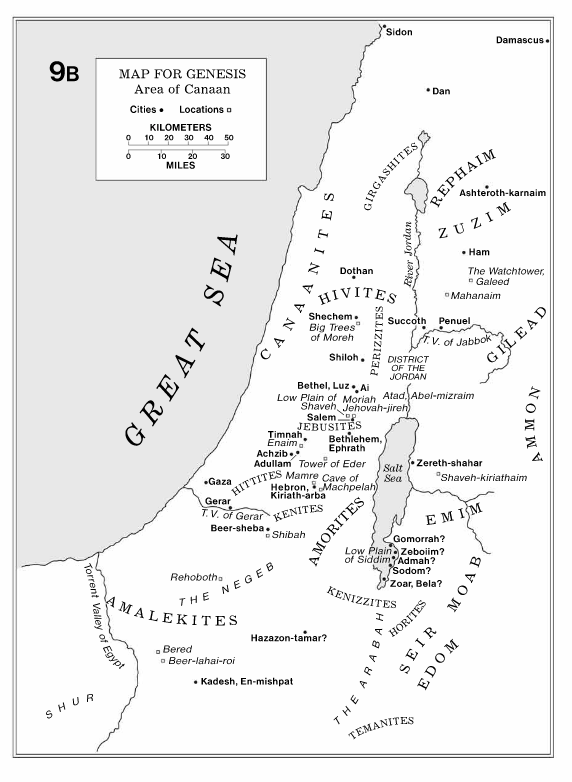 示剑-摩利橡树
Genesis 12:1-7  The LORD had said to Abram, “Leave your country, your people and your father’s household and go to the land I will show you. 2 “I will make you into a great nation and I will bless you; I will make your name great, and you will be a blessing. 3 I will bless those who bless you, and whoever curses you I will curse; and all peoples on earth will be blessed through you.” 4 So Abram left, as the LORD had told him; and Lot went with him. Abram was seventy-five years old when he set out from Haran. 5 He took his wife Sarai, his nephew Lot, all the possessions they had accumulated and the people they had acquired in Haran, and they set out for the land of Canaan, and they arrived there. 6 Abram traveled through the land as far as the site of the great tree of Moreh at Shechem. At that time the Canaanites were in the land. 7 The LORD appeared to Abram and said, “To your offspring I will give this land.” So he built an altar there to the LORD, who had appeared to him.”
创12:1-7
耶和华对亚伯兰说，你要离开本地，本族，父家，往我所要指示你的地去。我必叫你成为大国，我必赐福给你，叫你的名为大，你也要叫别人得福。为你祝福的，我必赐福与他。那咒诅你的，我必咒诅他，地上的万族都要因你得福。亚伯兰就照着耶和华的吩咐去了。罗得也和他同去。亚伯兰出哈兰的时候，年七十五岁。亚伯兰将他妻子撒莱和侄儿罗得，连他们在哈兰所积蓄的财物，所得的人口，都带往迦南地去。他们就到了迦南地。亚伯兰经过那地，到了示剑地方，摩利橡树那里。那时迦南人住在那地。耶和华向亚伯兰显现，说，我要把这地赐给你的后裔。亚伯兰就在那里为向他显现的耶和华筑了一座坛。
Genesis 12:1-7   The LORD had said to Abram, “Leave your country, your people and your father’s household and go to the land I will show you. 2 “I will make you into a great nation and I will bless you; I will make your name great, and you will be a blessing. 3 I will bless those who bless you, and whoever curses you I will curse; and all peoples on earth will be blessed through you.” 4 So Abram left, as the LORD had told him; and Lot went with him. Abram was seventy-five years old when he set out from Haran. 5 He took his wife Sarai, his nephew Lot, all the possessions they had accumulated and the people they had acquired in Haran, and they set out for the land of Canaan, and they arrived there. 6 Abram traveled through the land as far as the site of the great tree of Moreh at Shechem. At that time the Canaanites were in the land. 7 The LORD appeared to Abram and said, “To your offspring I will give this land.” So he built an altar there to the LORD, who had appeared to him.”
创12:1-7
耶和华对亚伯兰说，你要离开本地，本族，父家，往我所要指示你的地去。我必叫你成为大国，我必赐福给你，叫你的名为大，你也要叫别人得福。为你祝福的，我必赐福与他。那咒诅你的，我必咒诅他，地上的万族都要因你得福。亚伯兰就照着耶和华的吩咐去了。罗得也和他同去。亚伯兰出哈兰的时候，年七十五岁。亚伯兰将他妻子撒莱和侄儿罗得，连他们在哈兰所积蓄的财物，所得的人口，都带往迦南地去。他们就到了迦南地。亚伯兰经过那地，到了示剑地方，摩利橡树那里。那时迦南人住在那地。耶和华向亚伯兰显现，说，我要把这地赐给你的后裔。亚伯兰就在那里为向他显现的耶和华筑了一座坛。
“All the land that you see I will give to you and your offspring forever.” (Genesis 13:15)
       “你所看见的一切地，我都要赐给你和你的后裔，直到永远。”（创13:15）
“The LORD, the God of heaven, who brought me out of my father’s household and my native land and who spoke to me and promised me on oath, saying, ‘To your offspring I will give this land’—he will send his angel before you so that you can get a wife for my son from there.” (Genesis 24:7)
       “耶和华天上的主曾带领我离开父家和本族的地，对我说话，向我起誓说，我要将这地赐给你的后裔。他必差遣使者在你面前，你就可以从那里为我儿子娶一个妻子。”（创24:7）
Genesis 12:1-7  The LORD had said to Abram, “Leave your country, your people and your father’s household and go to the land I will show you. 2 “I will make you into a great nation and I will bless you; I will make your name great, and you will be a blessing. 3 I will bless those who bless you, and whoever curses you I will curse; and all peoples on earth will be blessed through you.” 4 So Abram left, as the LORD had told him; and Lot went with him. Abram was seventy-five years old when he set out from Haran. 5 He took his wife Sarai, his nephew Lot, all the possessions they had accumulated and the people they had acquired in Haran, and they set out for the land of Canaan, and they arrived there. 6 Abram traveled through the land as far as the site of the great tree of Moreh at Shechem. At that time the Canaanites were in the land. 7 The LORD appeared to Abram and said, “To your offspring I will give this land.” So he built an altar there to the LORD, who had appeared to him.”
创12:1-7
耶和华对亚伯兰说，你要离开本地，本族，父家，往我所要指示你的地去。我必叫你成为大国，我必赐福给你，叫你的名为大，你也要叫别人得福。为你祝福的，我必赐福与他。那咒诅你的，我必咒诅他，地上的万族都要因你得福。亚伯兰就照着耶和华的吩咐去了。罗得也和他同去。亚伯兰出哈兰的时候，年七十五岁。亚伯兰将他妻子撒莱和侄儿罗得，连他们在哈兰所积蓄的财物，所得的人口，都带往迦南地去。他们就到了迦南地。亚伯兰经过那地，到了示剑地方，摩利橡树那里。那时迦南人住在那地。耶和华向亚伯兰显现，说，我要把这地赐给你的后裔。亚伯兰就在那里为向他显现的耶和华筑了一座坛。
“The whole land of Canaan, where you are now an alien, I will give as an everlasting possession to you and your descendants after you; and I will be their God.” (Genesis 17:8)
        “我要将你现在寄居的地，就是迦南全地，赐给你和你的后裔永远为业，我也必作他们的神。”（创17:8）
“Brothers and fathers, listen to me! The God of glory appeared to our father Abraham while he was still in Mesopotamia, before he lived in Haran. ‘Leave your country and your people,’ God said, ‘and go to the land I will show you.’ “So he left the land of the Chaldeans and settled in Haran. After the death of his father, God sent him to this land where you are now living. He gave him no inheritance here, not even a foot of ground. But God promised him that he and his descendants after him would possess the land, even though at that time Abraham had no child.” (Stephen in Acts 7:2–5)
        “司提反说，诸位父兄请听。当日我们的祖宗亚伯拉罕在米所波大米还未住哈兰的时候，荣耀的神向他显现，对他说，你要离开本地和亲族，往我所要指示你的地方去。他就离开迦勒底人之地住在哈兰。他父亲死了以后，神使他从那里搬到你们现在所住之地。在这地方神并没有给他产业，连立足之地也没有给他。但应许要将这地赐给他和他的后裔为业。那时他还没有儿子。”（徒7:2-5）
Genesis 12:1-7  The LORD had said to Abram, “Leave your country, your people and your father’s household and go to the land I will show you. 2 “I will make you into a great nation and I will bless you; I will make your name great, and you will be a blessing. 3 I will bless those who bless you, and whoever curses you I will curse; and all peoples on earth will be blessed through you.” 4 So Abram left, as the LORD had told him; and Lot went with him. Abram was seventy-five years old when he set out from Haran. 5 He took his wife Sarai, his nephew Lot, all the possessions they had accumulated and the people they had acquired in Haran, and they set out for the land of Canaan, and they arrived there. 6 Abram traveled through the land as far as the site of the great tree of Moreh at Shechem. At that time the Canaanites were in the land. 7 The LORD appeared to Abram and said, “To your offspring (seed) I will give this land.” So he built an altar there to the LORD, who had appeared to him.”
创12:1-7
耶和华对亚伯兰说，你要离开本地，本族，父家，往我所要指示你的地去。我必叫你成为大国，我必赐福给你，叫你的名为大，你也要叫别人得福。为你祝福的，我必赐福与他。那咒诅你的，我必咒诅他，地上的万族都要因你得福。亚伯兰就照着耶和华的吩咐去了。罗得也和他同去。亚伯兰出哈兰的时候，年七十五岁。亚伯兰将他妻子撒莱和侄儿罗得，连他们在哈兰所积蓄的财物，所得的人口，都带往迦南地去。他们就到了迦南地。亚伯兰经过那地，到了示剑地方，摩利橡树那里。那时迦南人住在那地。耶和华向亚伯兰显现，说，我要把这地赐给你的后裔（子孙）。亚伯兰就在那里为向他显现的耶和华筑了一座坛。
“The promises were spoken to Abraham and to his seed. The Scripture does not say “and to seeds,” meaning many people, but “and to your seed,” meaning one person, who is Christ.” (Galatians 3:16) 
所应许的原是向亚伯拉罕和他子孙说的。神并不是说众子孙，指着许多人，乃是说你那一个子孙，指着一个人，就是基督。（加3:16）
Genesis 12:1-7  The LORD had said to Abram, “Leave your country, your people and your father’s household and go to the land I will show you. 2 “I will make you into a great nation and I will bless you; I will make your name great, and you will be a blessing. 3 I will bless those who bless you, and whoever curses you I will curse; and all peoples on earth will be blessed through you.” 4 So Abram left, as the LORD had told him; and Lot went with him. Abram was seventy-five years old when he set out from Haran. 5 He took his wife Sarai, his nephew Lot, all the possessions they had accumulated and the people they had acquired in Haran, and they set out for the land of Canaan, and they arrived there. 6 Abram traveled through the land as far as the site of the great tree of Moreh at Shechem. At that time the Canaanites were in the land. 7 The LORD appeared to Abram and said, “To your offspring (seed) I will give this land.” So he built an altar there to the LORD, who had appeared to him.”
创12:1-7
耶和华对亚伯兰说，你要离开本地，本族，父家，往我所要指示你的地去。我必叫你成为大国，我必赐福给你，叫你的名为大，你也要叫别人得福。为你祝福的，我必赐福与他。那咒诅你的，我必咒诅他，地上的万族都要因你得福。亚伯兰就照着耶和华的吩咐去了。罗得也和他同去。亚伯兰出哈兰的时候，年七十五岁。亚伯兰将他妻子撒莱和侄儿罗得，连他们在哈兰所积蓄的财物，所得的人口，都带往迦南地去。他们就到了迦南地。亚伯兰经过那地，到了示剑地方，摩利橡树那里。那时迦南人住在那地。耶和华向亚伯兰显现，说，我要把这地赐给你的后裔。亚伯兰就在那里为向他显现的耶和华筑了一座坛。
So what does this promise reveal about the Messiah? 
这一应许告诉我们有关弥赛亚的什么信息？
He would come from Abraham (and therefore be Jewish), and
他会从亚伯拉罕而出（因而是犹太人），以及
He would live in the land of Canaan when he would come to this world.
2.  他来到世上的时候会居住在迦南地。
Hebrews 11:8 
“By faith Abraham, when called to go to a place he would later receive as his inheritance, obeyed and went, even though he did not know where he was going.” 
来11:8
亚伯拉罕因着信，蒙召的时候，就遵命出去，往将来要得为业的地方去。出去的时候，还不知往哪里去。
THE PROMISE REPEATED – GENESIS 13:14-18
The LORD said to Abram after Lot had parted from him, “Lift up your eyes from where you are and look north and south, east and west. All the land that you see I will give to you and your offspring forever. I will make your offspring like the dust of the earth, so that if anyone could count the dust, then your offspring could be counted. Go, walk through the length and breadth of the land, for I am giving it to you.” So Abram moved his tents and went to live near the great trees of Mamre at Hebron, where he built an altar to the LORD.
重申应许 – 创13:14-18
罗得离别亚伯兰以后，耶和华对亚伯兰说，从你所在的地方，你举目向东西南北观看。凡你所看见的一切地，我都要赐给你和你的后裔，直到永远。我也要使你的后裔如同地上的尘沙那样多，人若能数算地上的尘沙才能数算你的后裔。你起来，纵横走遍这地，因为我必把这地赐给你。亚伯兰就搬了帐棚，来到希伯仑幔利的橡树那里居住，在那里为耶和华筑了一座坛。
GENESIS 13:14-18
创13:14-18
给亚伯拉罕的八个应许：The 8 promises given to Abraham:
我必叫你成为大国 I will make you a great nation
我必赐福给你 I will bless you
叫你的名为大 I will make your name great
你也要叫别人得福 I will make you a blessing to others
为你祝福的，我必赐福与他 I will bless those who bless you
那咒诅你的，我必咒诅他 I will curse those who curse you
地上的万族都要因你得福 I will bless all people on earth through you and your descendants
我要把这地赐给你的后裔To your offspring I will give this land.
GENESIS 13:14-18
创13:14-18
给亚伯拉罕的八个应许：The 8 promises given to Abraham:
我必叫你成为大国 I will make you a great nation
我必赐福给你 I will bless you
叫你的名为大 I will make your name great
你也要叫别人得福 I will make you a blessing to others
为你祝福的，我必赐福与他 I will bless those who bless you
那咒诅你的，我必咒诅他 I will curse those who curse you
地上的万族都要因你得福 I will bless all people on earth through you and your descendants
我要把这地赐给你的后裔To your offspring I will give this land.
GENESIS 13:14-18
创13:14-18
The LORD said to Abram after Lot had parted from him, “Lift up your eyes from where you are and look north and south, east and west. All the land that you see I will give to you and your offspring forever. I will make your offspring like the dust of the earth, so that if anyone could count the dust, then your offspring could be counted. Go, walk through the length and breadth of the land, for I am giving it to you.” So Abram moved his tents and went to live near the great trees of Mamre at Hebron, where he built an altar to the LORD.
罗得离别亚伯兰以后，耶和华对亚伯兰说，从你所在的地方，你举目向东西南北观看。凡你所看见的一切地，我都要赐给你和你的后裔，直到永远。我也要使你的后裔如同地上的尘沙那样多，人若能数算地上的尘沙才能数算你的后裔。你起来，纵横走遍这地，因为我必把这地赐给你。亚伯兰就搬了帐棚，来到希伯仑幔利的橡树那里居住，在那里为耶和华筑了一座坛。
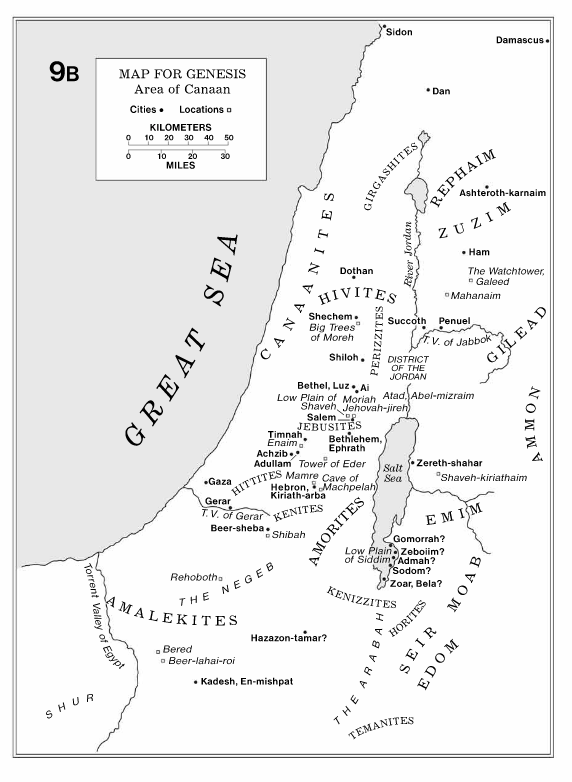 He built altars他筑坛
“The LORD appeared to Abram and said, “To your offspring I will give this land.” So he built an altar there to the LORD, who had appeared to him.” (Genesis 12:7)
  耶和华向亚伯兰显现，说，我要把这地赐给你的后裔。亚伯兰就在那里为向他显现的耶和华筑了一座坛。（创12:7）
“From there he went on toward the hills east of Bethel and pitched his tent, with Bethel on the west and Ai on the east. There he built an altar to the LORD and called on the name of the LORD.” (Genesis 12:8)
  从那里他又迁到伯特利东边的山，支搭帐棚。西边是伯特利，东边是艾。他在那里又为耶和华筑了一座坛，求告耶和华的名。（创12:8）
“So Abram moved his tents and went to live near the great trees of Mamre at Hebron, where he built an altar to the LORD.” (Genesis 13:18)
  亚伯兰就搬了帐棚，来到希伯仑幔利的橡树那里居住，在那里为耶和华筑了一座坛。（创13:18）
示剑
伯特利
希伯仑-幔利
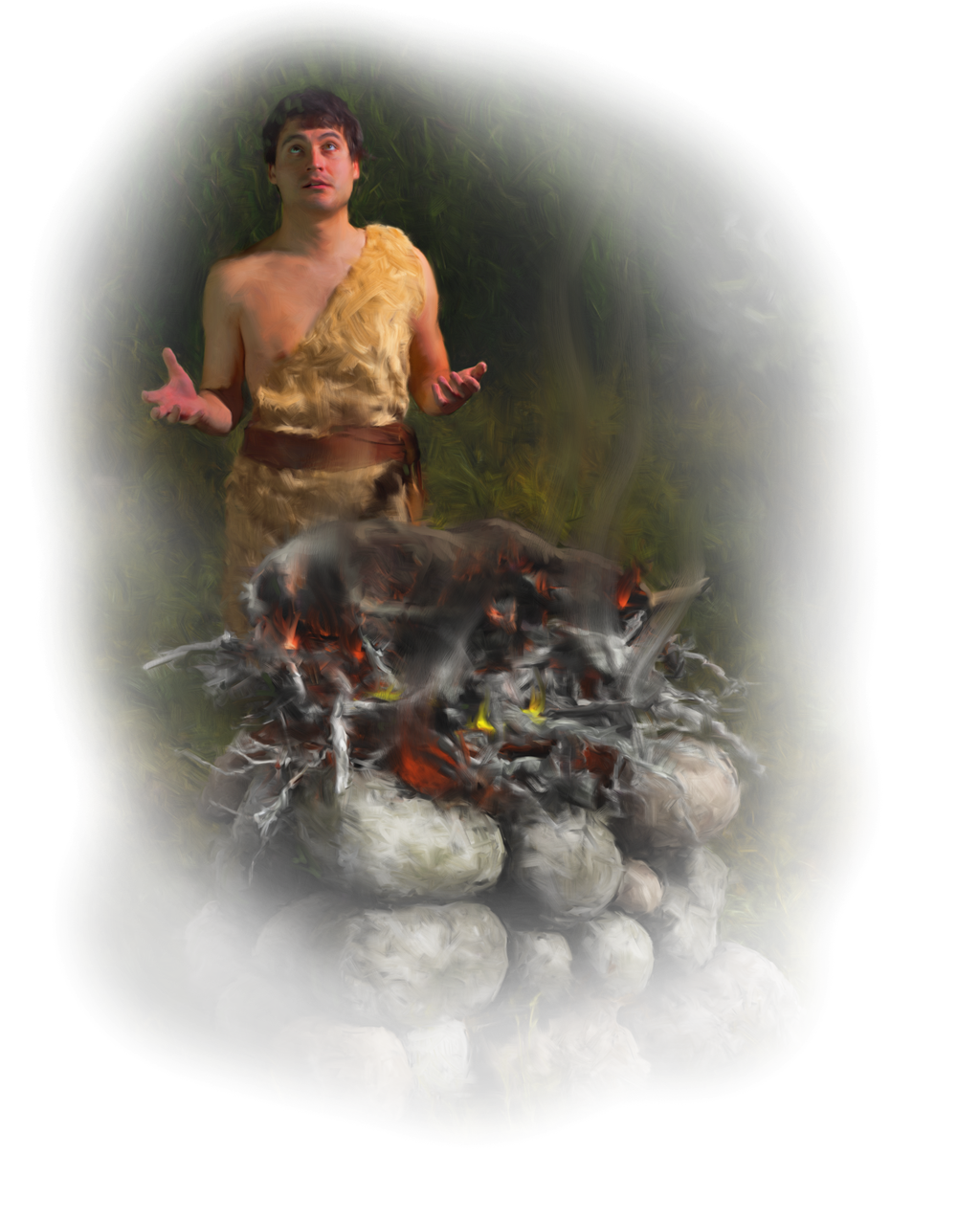 GENESIS 13:14-18
创13:14-18
在坛前会做三件事：
Three things were done on these altars:
在坛上献祭Offerings were sacrificed on these altars.
“求告耶和华的名” “called on the name of the Lord”
敬拜 Worship
THE PROMISE CONFIRMED
应许确立
GENESIS 15:1-21
创15:1-21
Read Genesis 15:1-6
请阅读创15:1-6
GENESIS 15:1-21
创15:1-21
“Against all hope, Abraham in hope believed and so became the father of many nations, just as it had been said to him, “So shall your offspring be.” Without weakening in his faith, he faced the fact that his body was as good as dead—since he was about a hundred years old—and that Sarah’s womb was also dead. Yet he did not waver through unbelief regarding the promise of God, but was strengthened in his faith and gave glory to God, being fully persuaded that God had power to do what he had promised. This is why “it was credited to him as righteousness.” The words “it was credited to him” were written not for him alone, but also for us, to whom God will credit righteousness—for us who believe in him who raised Jesus our Lord from the dead.” 
亚伯拉罕所信的，是那叫死人复活使无变为有的神，他在主面前作我们世人的父。如经上所记，我已经立你作多国的父。他在无可指望的时候，因信仍有指望，就得以作多国的父，正如先前所说，你的后裔将要如此。他将近百岁的时候，虽然想到自己的身体如同已死，撒拉的生育已经断绝，他的信心还是不软弱。并且仰望神的应许，总没有因不信，心里起疑惑。反倒因信，心里得坚固，将荣耀归给神。且满心相信，神所应许的必能作成。所以这就算为他的义。算为他义的这句话，不是单为他写的，也是为我们将来得算为义之人写的。就是我们这信神使我们的主耶稣从死里复活的人。
GENESIS 15:1-21
创15:1-21
Read Genesis 15:7-21
请阅读创15:7-21
GENESIS 15:1-21
创15:1-21
“And you are heirs of the prophets and of the covenant God made with your fathers. He said to Abraham, ‘Through your offspring all peoples on earth will be blessed.’” (Acts 3:25)
“你们是先知的子孙，也承受神与你们祖宗所立的约，就是对亚伯拉罕说，地上万族，都要因你的后裔得福。”（徒3:25）
“What I mean is this: The law, introduced 430 years later, does not set aside the covenant previously established by God and thus do away with the promise.” (Galatians 3:17)
“我是这么说，神预先所立的约，不能被那四百三十年以后的律法废掉，叫应许归于虚空。”（加3:17）
GENESIS 15:1-21
创15:1-21
旧约当中的四个约：
The 4 Covenants in the Old Testament:
洪水过后的诺亚之约（创9）The covenant with Noah after the flood (Genesis 9) 
亚伯拉罕之约（创15）The covenant with Abraham (Genesis 15) 
(Exodus 20)和以色列人的西奈山之约（出20）The covenant with Israel at Mt Sinai 
大卫之约（撒下7）The covenant with David (2 Samuel 7)
THE PROMISE REPEATED
重申应许
GENESIS 17:1-8
创17:1-8
GENESIS 17:1-8   创17:1-8
When Abram was ninety nine years old, the LORD appeared to him and said, “I am God Almighty; walk before me and be blameless. I will confirm my covenant between me and you and will greatly increase your numbers.” Abram fell facedown, and God said to him, “As for me, this is my covenant with you: You will be the father of many nations. No longer will you be called Abram; your name will be Abraham, for I have made you a father of many nations. I will make you very fruitful; I will make nations of you, and kings will come from you. I will establish my covenant as an everlasting covenant between me and you and your descendants after you for the generations to come, to be your God and the God of your descendants after you. The whole land of Canaan, where you are now an alien, I will give as an everlasting possession to you and your descendants after you; and I will be their God.”
创17:1-8
亚伯兰年九十九岁的时候，耶和华向他显现，对他说，我是全能的神。你当在我面前作完全人，我就与你立约，使你的后裔极其繁多。亚伯兰俯伏在地。神又对他说，我与你立约，你要作多国的父。从此以后，你的名不再叫亚伯兰，要叫亚伯拉罕，因为我已立你作多国的父。我必使你的后裔极其繁多。国度从你而立，君王从你而出。我要与你并你世世代代的后裔坚立我的约，作永远的约，是要作你和你后裔的神。我要将你现在寄居的地，就是迦南全地，赐给你和你的后裔永远为业，我也必作他们的神。
GENESIS 17:1-8
创17:1-8
“Therefore, the promise comes by faith, so that it may be by grace and may be guaranteed to all Abraham’s offspring—not only to those who are of the law but also to those who are of the faith of Abraham. He is the father of us all. As it is written: “I have made you a father of many nations.” He is our father in the sight of God, in whom he believed—the God who gives life to the dead and calls things that are not as though they were.” (Romans 4:16–17)

“所以人得为后嗣是本乎信。因此就属乎恩。叫应许定然归给一切后裔。不但归给那属乎律法的，也归给那效法亚伯拉罕之信的。亚伯拉罕所信的，是那叫死人复活使无变为有的神，他在主面前作我们世人的父。如经上所记，我已经立你作多国的父。”（罗4:16-17）
GENESIS 17:1-8
创17:1-8
“After this I looked and there before me was a great multitude that no one could count, from every nation, tribe, people and language, standing before the throne and in front of the Lamb. They were wearing white robes and were holding palm branches in their hands. And they cried out in a loud voice: “Salvation belongs to our God, who sits on the throne, and to the Lamb.” (Revelation 7:9-10) 

“此后，我观看，见有许多的人，没有人能数过来，是从各国各族各民各方来的，站在宝座和羔羊面前，身穿白衣，手拿棕树枝。大声喊着说，愿救恩归与坐在宝座上我们的神，也归与羔羊。”（启7:9-10）
THE PROMISE REPEATED AGAIN
再次重申应许
GENESIS 18:17-19
创18:17-19
Then the LORD said, “Shall I hide from Abraham what I am about to do? Abraham will surely become a great and powerful nation, and all nations on earth will be blessed through him. For I have chosen him, so that he will direct his children and his household after him to keep the way of the LORD by doing what is right and just, so that the LORD will bring about for Abraham what he has promised him.”
耶和华说，我所要作的事，岂可瞒着亚伯拉罕呢？亚伯拉罕必要成为强大的国，地上的万国都必因他得福。我眷顾他，为要叫他吩咐他的众子和他的眷属，遵守我的道，秉公行义，使我所应许亚伯拉罕的话都成就了。
THE PROMISE REPEATED
又一次重申应许
GENESIS 22:15-18   创22:15-18
The angel of the LORD called to Abraham from heaven a second time and said, “I swear by myself, declares the LORD, that because you have done this and have not withheld your son, your only son, I will surely bless you and make your descendants as numerous as the stars in the sky and as the sand on the seashore. Your descendants will take possession of the cities of their enemies, and through your offspring all nations on earth will be blessed, because you have obeyed me.”
耶和华的使者第二次从天上呼叫亚伯拉罕说，耶和华说，你既行了这事，不留下你的儿子，就是你独生的儿子，我便指着自己起誓说，论福，我必赐大福给你。论子孙，我必叫你的子孙多起来，如同天上的星，海边的沙。你子孙必得着仇敌的城门，并且地上万国都必因你的后裔得福，因为你听从了我的话。